TENDÊNCIAS PEDAGÓGICAS E PROCESSOS EDUCATIVOS
EDUCAÇÃO NA PERSPECTIVA DA PROMOÇÃO DA SAÚDE
Helena Akemi Wada Watanabe
Como aprendemos?
Como ensinamos?
O que é educação
O termo educação vem do latim e-ducere, que significa conduzir (ducere) para fora
Ou de educare,  que significa ação de formar, instruir, guiar
É um processo ou soma de atos educativos encadeados em função da formação do ser humano, com vistas a um fim
Não é só a escola que educa. A sociedade com as mais variadas formas de manifestações culturais e instituições (família, trabalho, associações, religiões, etc) exercem influências sobre a pessoa e a comunidade, tanto numa perspectiva educativa quanto de opressão e aniquilamento
A educação envolve a formação da personalidade, a formação do saber-agir, socializar, instruir, informar, possibilitar a autonomia
Onde aprendemos/ensinamos?
Educação em saúde
O termo educação em saúde surge nas primeiras décadas do séc XX, principalmente com a expansão da medicina preventiva e higienista nos anos 1940, com enfoque biologiscista, com a utilização de práticas educativas autoritárias,  e tecnicistas. 
A partir da década de 1960, movimentos sociais como a Educação Popular (Paulo Freire), influenciaram as práticas de educação em saúde, incorporando a participação e os saberes  populares à área da saúde
Prática relevante no trabalho em saúde, mas muitas vezes não é valorizada no planejamento em saúde
Enquanto processo político, pedagógico busca o desenvolvimento do pensamento crítico de forma que o indivíduo possa fazer  escolhas autônomas e emancipadas , seja capaz de opinar nas decisões de saúde para o seu autocuidado, o cuidado de sua família e de sua coletividade
E na saúde, como se tem dado a educação na prática?
Dando informação, transmitindo conhecimentos sobre prevenção de doenças 
Palestras
Folhetos
Campanhas de saúde
Fiscalizando se a população está seguindo as normas e as orientações
Mudança de comportamento
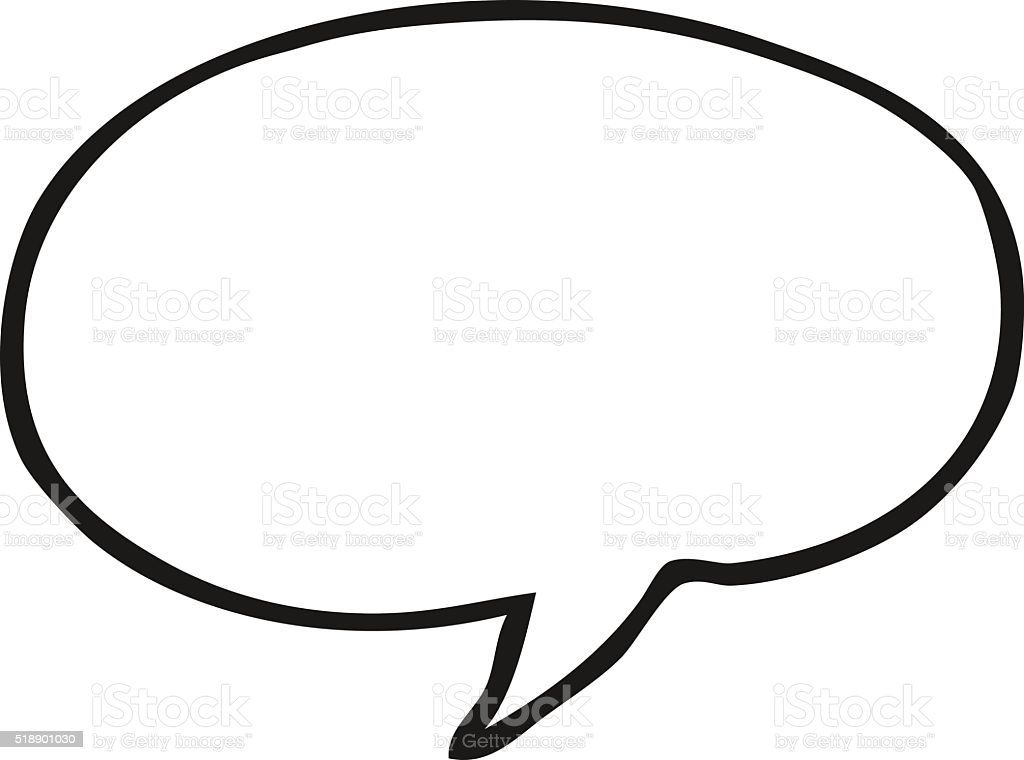 Onde vou arranjar água?
O que é branquear?
Como fracionar a dieta?
Lave bem as frutas, legumes e verduras
Branqueie o brócolis
Fracione a dieta
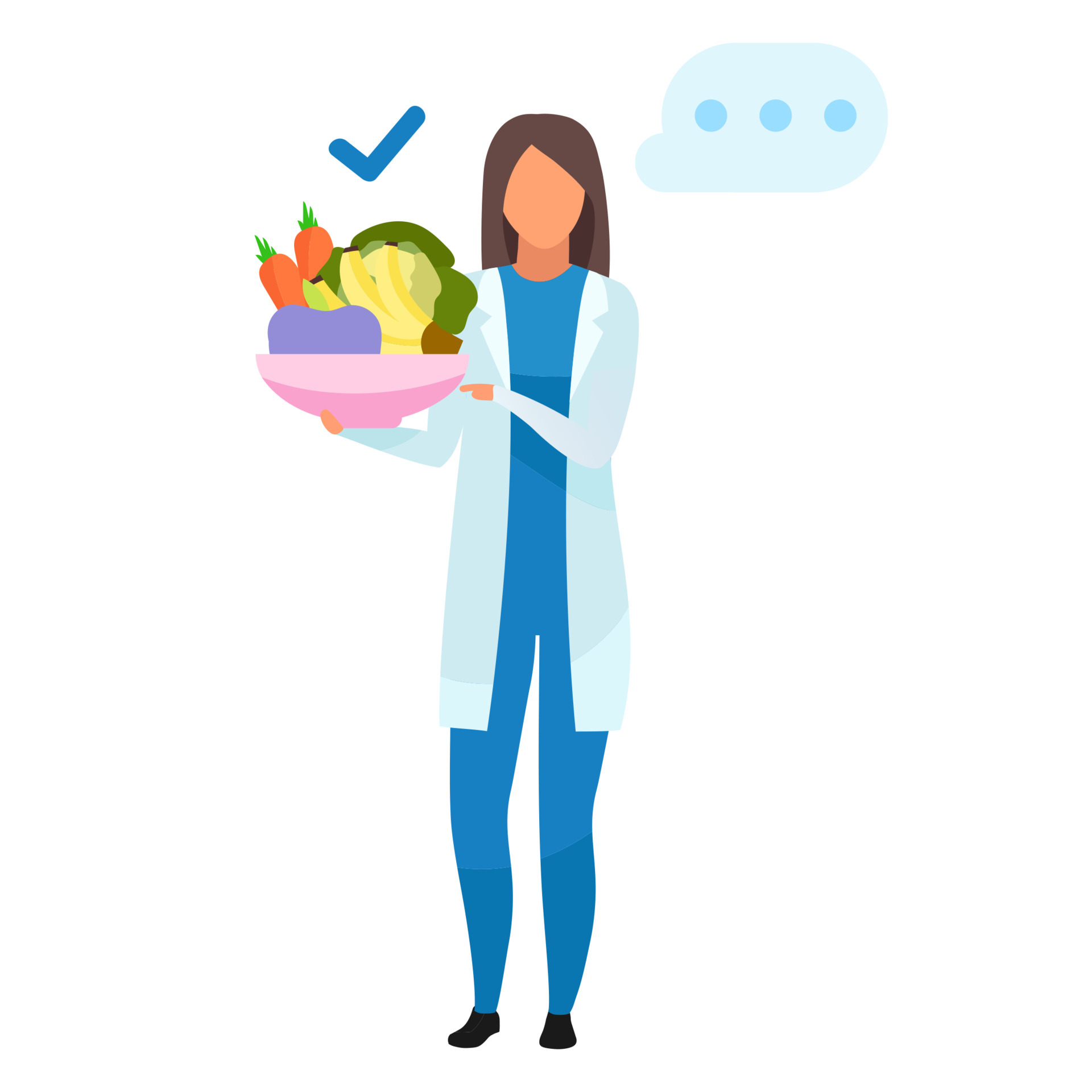 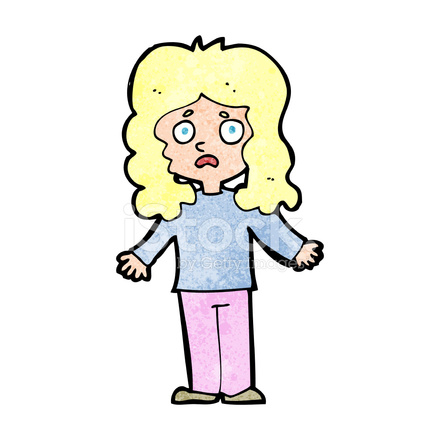 Quando fazemos isto, como estamos pensando que nosso educando, paciente ou usuário é?
Quais “nossas” expectativas?
A instituição deseja vender uma imagem de eficiência:
Serviços organizados para prestar cuidados integrais à população
A área técnica espera resultados concretos e rápidos
Mas como fazer isso?
10
OS MODELOS DE EDUCAÇÃO
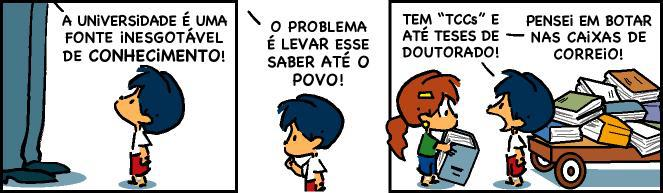 12
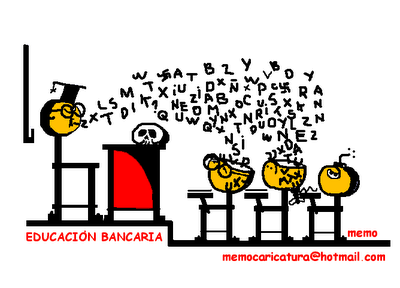 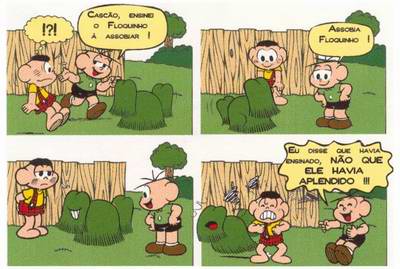 Você aprende. A gente ensina?
(Meyer et alii, 2006)
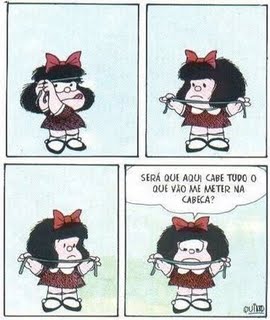 “ Fumar você aprende. Parar de fumar a gente ensina”
Que educação é essa que transforma em dois o processo ensino - aprendizagem?
Reciprocidade, interdependência
Profissional/professor detém conhecimentos técnicos. É autoridade
Neutralidade e universalidade do saber científico
Desvalorização  do saber-viver
Correr risco = ignorância, fraqueza, falta de cuidado de si
Certo e errado; 
pressuposição da existência de um sujeito humano livre e autônomo. Educação tem como objetivo a mudança de comportamento a partir de decisões informadas sobre saúde
Falta de saúde pode ser solucionada através de informação técnico-científica adequada +vontade pessoal e política dos sujeitos expostos a determinados riscos
Delimitação da educação em saúde na epidemiologia do comportamento
Higienização e normatização do comportamento
Paciente/aluno passivo
Para pensar...
Educação centrada na informação para a mudança de comportamentos:
Que conteúdo é comunicado?
Como e porque a informação é comunicada?
Desafio: a informação científica nas mensagens são suficientes para aumentar a competência e/ou a liberdade de decisão? Os indivíduos e os diferentes grupos sociais reconstroem esses conhecimentos (visão de mundo e experiências particulares)
Educação em saúde nas escolas: drogas, álcool, gravidez na adolescência, práticas sexuais desprotegidas, etc
Pedagogia por condicionamento
Estímulo e recompensa
À educação compete organizar o processo de aquisição de habilidades, atitudes e conhecimentos específicos, produzindo pessoas competentes para o mercado de trabalho
Algumas consequências: alta eficiência de aprendizado de dados e processos, individualismo, competitividade, robotização da população, ênfase na produtividade, dependência, etc
Paciente/aluno como objeto e não sujeito da ação dos profissionais de saúde/professores
19
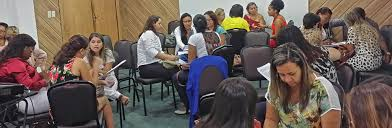 Educação problematizadora
20
Educação problematizadora
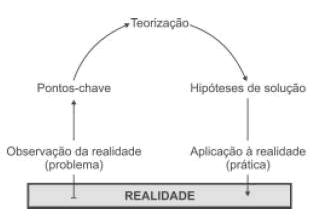 Arco de Charles  Mangarez
Pedagogia crítica
Visa transformações sociais, econômicas e políticas tendo em vista a superação das desigualdades sociais
Valorização do sujeito/aluno e do processo de aprendizagem (aprender a aprender)
Aluno ativo e curioso como centro da atividade escolar. Empoderamento pessoal e comunitário
Pedagogia crítica
Professor é facilitador. 
Aprender é ato de compreensão da realidade concreta através da aproximação crítica da realidade
Aluno ativo, crítico, motivado, desenvolve habilidades intelectuais de observação, análise, avaliação, compreensão, desenvolvimento de atitudes de cooperação
Educação em saúde
Campo de práticas e de conhecimento do setor saúde que se ocupa mais diretamente com a criação de vínculos entre a ação assistencial e o pensar o fazer cotidiano da população
Educação sanitária e educação em saúde
Educação sanitária parte do pressuposto de que alguém tem o conhecimento e outro não (educação bancária)
Educação em saúde parte do pressuposto que todos têm algum conhecimento e que a partir do seu e do meu conhecimento se constrói um novo conhecimento, a partir de uma perspectiva problematizadora
Formação dos profissionais de saúde para a educação
“Eu sei, você aprende” - os supostos saberes dos profissionais de saúde e a desqualificação das formas de viver e agir e do autocuidado dos “pacientes” e de outros sujeitos se origina, em grande parte, ao longo da formação dos profissionais de saúde (Cortez e Souza, 2017)
O que é normal? Patológico?
Quem são os profissionais de saúde?
A valorização da técnica, dos métodos e das ações na formação dos profissionais de saúde
Horizontalidade na educação em saúde
“Somente os sujeitos em interação são capazes de agregar os diversos saberes, que constroem e colaboram na concepção de saúde e cuidado ótimo de suas necessidades (FALKENBERG et al., 2014). Por meio dessa postura interativa, a noção de ser humano expande-se para um projeto de educação e saúde como atividade compartilhada e negociada, cuja predominância formal e exclusiva é rompida em nome de relações próximas e empoderadoras, capazes de responder às mudanças paradigmáticas necessárias para superar as insuficiências daqueles que insistem em um modelo de saúde sectarista inadequado às demandas da rede SUS (ANJOS, 2010)” (Cortez e Souza. Menos profissionais, mais sujeitos: formação para a educação popular no Sistema Único de Saúde (SUS). Rev. Ed. Popular. 16(2): 27-37. 2017)
E não podemos nos esquecer do uso das mídias na educação em saúde
Produtos midiáticos, modernização da educação. A escola continua como espaço de aprendizado?
Redes sociais
Teleconsulta
Telemonitoramento
Educação para a mídia – Educomunicação – apropriação dos meios para a produção de conteúdos
Leitura crítica da mídia – reflexão e desconstrução da linguagem midiática, educação para os meios
Na formação de profissionais de saúde
Problematização
Definição do problema
Braimstorm: livre associação, sem censura
Sistematização: caracterização de associações, acessar os conhecimentos do próprio grupo
Definição do problema: limitar o problema para estudo futuro
Identificação de necessidades de aprendizado
Busca de conhecimentos e discussão: busca, sistematização  e obtenção de conhecimentos
Apresentação dos resultados da discussão
Prática profissional: internato, residência
Aplicação dos conhecimentos teóricos na prática dos serviços: escolha do aluno  - onde fazer, com que supervisor; utilidade da teoria aprendida na prática;
Apresentação oral com feedback de pares:	
comunicação oral ou escrita 
Reflexão sobreo conteúdo a ser apresentado o que sabemos ou não
Seleção do que será comunicado
Feedback de pares – desenvolvimento de habilidades e auto-reflexão, leitura sob suas próprias lentes, oportunidade para o desenvolvimento de seu próprio trabalho
Videos
Changing education paradigms
https://www.youtube.com/watch?v=4lvPksEbV_c
https://www.youtube.com/watch?v=DA0eLEwNmAs (DUBLADO)
Práticas educativas promotoras da saúde
https://www.youtube.com/watch?v=TOEN4LjiiOA
Pontos de atenção nestes vídeos:
Como a educação tem se dado? 
Qual o papel da escola?
Medicalização da vida
Modernização da educação

Educação promotora da saúde: quais elementos importantes a serem observados?
Que estratégias devem ser utilizadas?